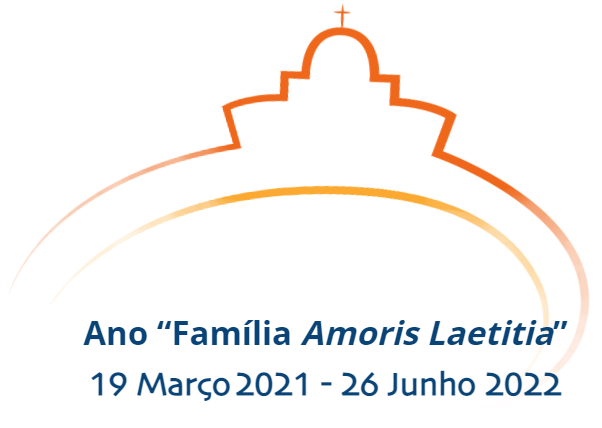 Tema
O anúncio cristão sobre a família
é verdadeiramente uma boa notícia (AL1)
jan2021
SDPF - Família Amoris Laetitia
2
Porquê
Em 19 de março de 2021, a Igreja comemora 5 anos da publicação da exortação apostólica Amoris Laetitia sobre a beleza e a alegria do amor familiar.

Neste mesmo dia, o Papa Francisco inaugura o Ano "Família Amoris Laetitia", que terminará em 26 de junho de 2022, por ocasião do X Encontro Mundial das Famílias em Roma com o Santo Padre.
jan2021
SDPF - Família Amoris Laetitia
3
O projeto
O Ano “Família Amoris Laetitia” é uma iniciativa do Papa Francisco, que pretende chegar a todas as famílias do mundo por meio de várias propostas de caráter espiritual, pastoral e cultural, a serem realizadas nas paróquias, dioceses, universidades, no contexto dos movimentos eclesiais e das associações familiares.

O objetivo é oferecer à Igreja oportunidades de reflexão e estudo para viver concretamente a riqueza da exortação apostólica Amoris Laetitia.

Site: http://www.laityfamilylife.va/content/laityfamilylife/pt/amoris-laetitia.html#progetto
jan2021
SDPF - Família Amoris Laetitia
4
O projeto (cont.)
A experiência da pandemia pôs em evidência o papel central da família como Igreja doméstica e a importância dos laços comunitários entre as famílias, que fazem da Igreja uma autêntica “família de famílias” (AL 87).

Esta merece um ano de celebrações, para que seja colocada no centro da solicitude pastoral e da atenção de cada realidade pastoral e eclesial.
jan2021
SDPF - Família Amoris Laetitia
5
Objetivos
1.  Difundir o conteúdo da exortação apostólica “Amoris Laetitia”, para fazer as pessoas experimentarem “que o Evangelho da família é alegria que enche o coração e a vida inteira” (AL 200). Uma família que descobre e experimenta a alegria de ter um dom e de ser um dom para a Igreja e para a sociedade, «pode tornar-se uma luz na escuridão do mundo» (AL 66). E o mundo hoje precisa dessa luz!
jan2021
SDPF - Família Amoris Laetitia
6
Objetivos
2.  Anunciar que o sacramento do matrimónio é uma dádiva e tem em si um poder transformador do amor humano. Para isso é necessário que os pastores e as famílias caminhem juntos na corresponsabilidade e complementaridade pastoral, entre as diferentes vocações na Igreja (cf. AL 203).
jan2021
SDPF - Família Amoris Laetitia
7
Objetivos
3. Tornar as famílias protagonistas da pastoral familiar. Para tanto, é necessário "um esforço evangelizador e catequético dirigido à família" (AL 200), pois uma família discípula torna-se também família missionária.

4. Conscientizar os jovens sobre a importância da formação à verdade do amor e ao dom de si, com iniciativas a eles dedicadas.

5. Alargar o olhar e a ação da pastoral familiar para que se torne transversal, de modo a incluir os cônjuges, os filhos, os jovens, os idosos e as situações de fragilidade familiar.
jan2021
SDPF - Família Amoris Laetitia
8
Destinatários
Conferências episcopais
Dioceses
Paróquias
Movimentos eclesiais
Associações familiares
mas sobretudo as famílias de todo o mundo

O convite, dirigido a todas as comunidades, é de participar e tornar-se protagonistas de outras propostas a serem implementadas no nível da Igreja local (diocese, paróquias, comunidades eclesiais).

Informações: info@laityfamilylife.va
jan2021
SDPF - Família Amoris Laetitia
9
IniciativasRecursos
1. Fórum “A que ponto estamos com Amoris Laetitia? Estratégias para a aplicação da exortação apostólica do Papa Francisco”, de 9 a 12 de junho de 2021, com os responsáveis da pastoral familiar das conferências episcopais, movimentos eclesiais e associações internacionais de família.

2. Projeto “10 Vídeos Amoris Laetitia”: o Santo Padre explicará os capítulos da exortação apostólica, junto com famílias que testemunharão alguns aspetos de sua vida diária. A cada mês será lançado um vídeo para despertar o interesse pastoral pela família nas dioceses e paróquias de todo o mundo.
jan2021
SDPF - Família Amoris Laetitia
10
IniciativasRecursos (cont.)
3.     #IamChurch: difusão de alguns vídeos com testemunhos sobre o protagonismo eclesial e a fé das pessoas com deficiência.

4.     “Caminhando com as famílias”: 12 propostas pastorais concretas para caminhar com as famílias, inspiradas pela Amoris Laetitia.

5. Tendo em vista o X Encontro Mundial das Famílias de Roma 2022, as dioceses e as famílias de todo o mundo são convidadas a divulgar e aprofundar as catequeses que serão disponibilizadas pela diocese de Roma e a empenhar-se em iniciativas pastorais ad hoc.

6. Celebração de uma Jornada para os avós e os idosos.
jan2021
SDPF - Família Amoris Laetitia
11
“Caminhando com as famílias”
Doze propostas e sugestões para uma pastoral familiar à luz da exortação apostólica Amoris Laetitia. 

Cada realidade eclesial é convidada a levar em consideração aquelas que julga possível realizar ou implementar a nível local, de acordo com suas próprias condições e necessidades.
jan2021
SDPF - Família Amoris Laetitia
12
“Caminhando com as famílias”(cont.)
1. Fortalecer a pastoral da preparação para o matrimónio com novos itinerários catecumenais em nível diocesano e paroquial (cf. AL 205-222) para oferecer uma preparação ao matrimónio remota, próxima e imediata e um acompanhamento dos cônjuges nos primeiros anos de casamento. Um compromisso confiado de modo particular aos casais que, com os pastores, se tornam companheiros de viagem dos namorados, noivos e dos esposos mais recentes.

2. Potencializar a pastoral de acompanhamento dos esposos com encontros de aprofundamento e momentos de espiritualidade e oração dedicados a eles para adquirirem consciência do dom e da graça do sacramento nupcial (cf. AL 58-ss e 223-230).
jan2021
SDPF - Família Amoris Laetitia
13
“Caminhando com as famílias”(cont.)
3. Organizar encontros para os pais sobre a educação dos filhos e sobre os desafios mais atuais (cf. AL 172-ss e 259 -290), respondendo à indicação do Papa Francisco, que sugere que os pais procurem compreender “onde os filhos verdadeiramente estão no seu caminho” (cf. AL 261).

4. Promover encontros de reflexão e discussão sobre a beleza e as dificuldades da vida familiar (cf. AL 32-ss e 89-ss), para encorajar o reconhecimento do valor social da família, e a constituição de uma rede de pastores e de famílias capazes de fazer-se próximos nas situações difíceis, com o anúncio, a partilha e o testemunho.
jan2021
SDPF - Família Amoris Laetitia
14
“Caminhando com as famílias”(cont.)
5. Intensificar o acompanhamento dos casais em crise (cf. AL 232-ss.) para apoiar e formar a uma atitude resiliente, que leve a ver as dificuldades como oportunidades para crescer no amor e se fortalecer.

6. Inserir casais de esposos nas estruturas diocesanas e paroquiais para configurar a pastoral familiar (cf. AL 86-88) e a formação dos operadores pastorais, dos seminaristas e dos sacerdotes para que eles estejam à altura dos desafios de hoje (cf. AL 202-ss), colaborando com as famílias. Para isso, será importante fazer funcionar a reciprocidade entre a "família- Igreja doméstica" e a Igreja (AL 200), para que se descubram e se valorizem como dom insubstituível uma para a outra.
jan2021
SDPF - Família Amoris Laetitia
15
“Caminhando com as famílias”(cont.)
7. Promover nas famílias a sua natural vocação missionária (cf. AL 201, 230 e 324) criando momentos de formação para a evangelização e iniciativas missionárias (por exemplo, por ocasião da formação dos filhos para os sacramentos, matrimónios, aniversários ou momentos litúrgicos importantes).

8. Desenvolver uma pastoral dos idosos (cf. AL 191-193) que vise superar a cultura do descarte e a indiferença e a promover propostas transversais em relação às diferentes idades da vida, tornando também os idosos protagonistas da pastoral comunitária.
jan2021
SDPF - Família Amoris Laetitia
16
“Caminhando com as famílias”(cont.)
9. Envolver a pastoral juvenil com iniciativas de reflexão e discussão sobre questões como família, casamento, castidade, abertura à vida, uso das redes sociais, pobreza, cuidado a criação (cf. AL 40). Precisamos ser capazes de despertar o entusiasmo e valorizar a capacidade dos jovens de se comprometerem plenamente diante dos grandes ideais e dos desafios que eles acarretam. Uma atenção especial seja dada este ano às crianças, para que fiquem cientes do Ano “Família Amoris Laetitia” e das iniciativas propostas. 

10. Promover a preparação ao X Encontro Mundial das Famílias com as catequeses e percursos formativos que, através de várias etapas e experiências, acompanhem as famílias ao Encontro com o Santo Padre.
jan2021
SDPF - Família Amoris Laetitia
17
“Caminhando com as famílias”(cont.)
11. Lançar iniciativas de acompanhamento e de discernimento para as famílias feridas (cf. AL 50-ss, 241-ss e 291-ss), para ajudá-las a descobrir e cumprir a missão que têm em sua família e na comunidade, a partir do Batismo.

12. Organizar nas paróquias e nas comunidades grupos de aprofundamento sobre a “Amoris Laetitia”, para aumentar a consciência das oportunidades pastorais concretas que surgem em cada comunidade eclesial (cf. AL 199-ss).
jan2021
SDPF - Família Amoris Laetitia
18
X Encontro Mundial das Famílias
Tema: “Amor em família: vocação e caminho de santidade”

“No quinto aniversário da exortação apostólica Amoris Laetitia e três anos depois da promulgação de Gaudete et exsultate, pretende-se destacar o amor familiar como vocação e forma de santidade, para compreender e partilhar o sentido profundo e salvífico das relações familiares na vida quotidiana”

O encontro será organizado pela Diocese de Roma e pelo Dicastério para os Leigos, Família e Vida. 
Inicialmente previsto para o sexto aniversário de Amoris Laetitia e quatro anos depois de Gaudete et Exsultate, ou seja, no ano de 2021, foi transferido para junho de 2022.
jan2021
SDPF - Família Amoris Laetitia
19
X Encontro Mundial das Famílias(cont.)
“o matrimónio e a família manifestam o alto valor das relações humanas, na partilha das alegrias e das adversidades, no desenrolar da vida quotidiana , guiando as pessoas para o encontro com Deus. Este caminho, vivido com fidelidade e perseverança, fortalece o amor e realiza aquela vocação à santidade própria de cada pessoa, que se concretiza nas relações conjugais e familiares. Neste sentido, a vida familiar cristã é vocação e caminho de santidade, expressão do «mais belo rosto da Igreja” (Gaudete et Exsultate 9)

Mais informações: www.diocesidiroma.it/roma2022
jan2021
SDPF - Família Amoris Laetitia
20
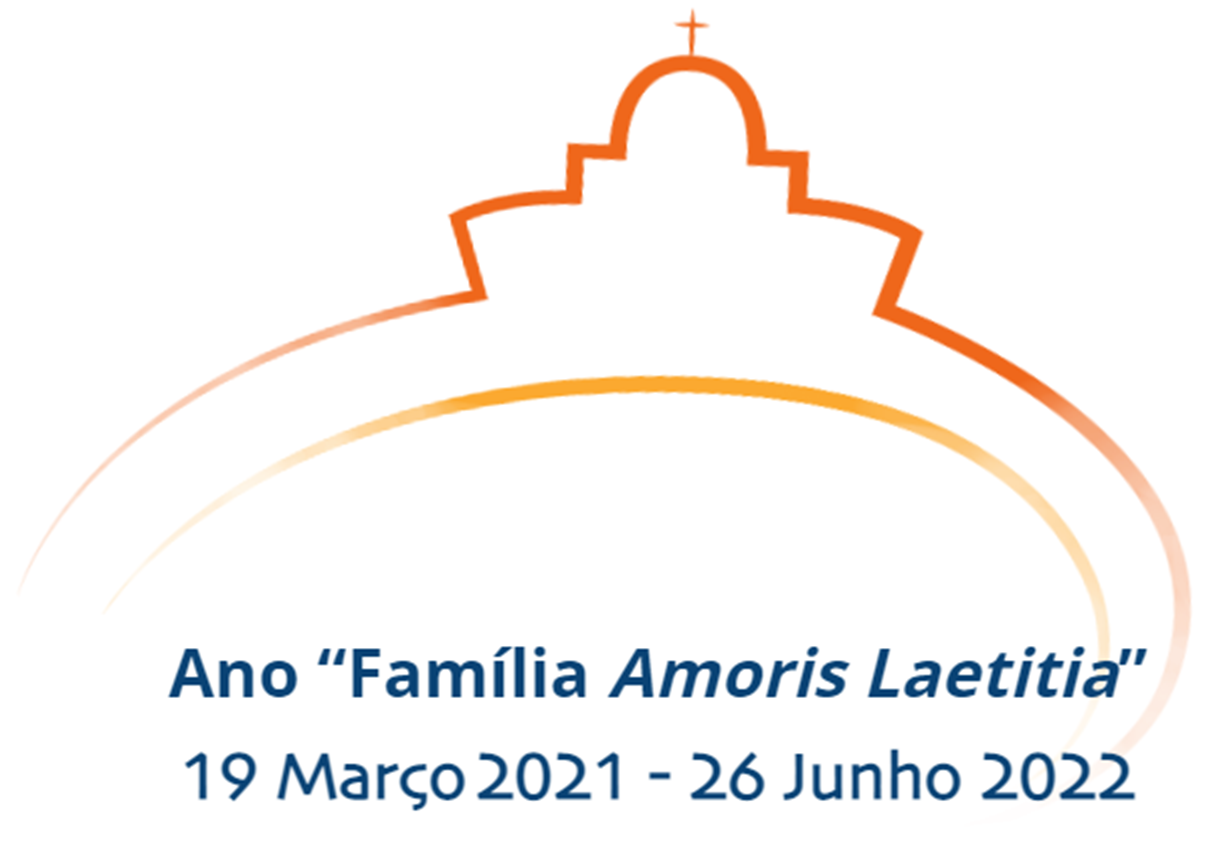 jan2021
SDPF - Família Amoris Laetitia
21